Data Survey of Students
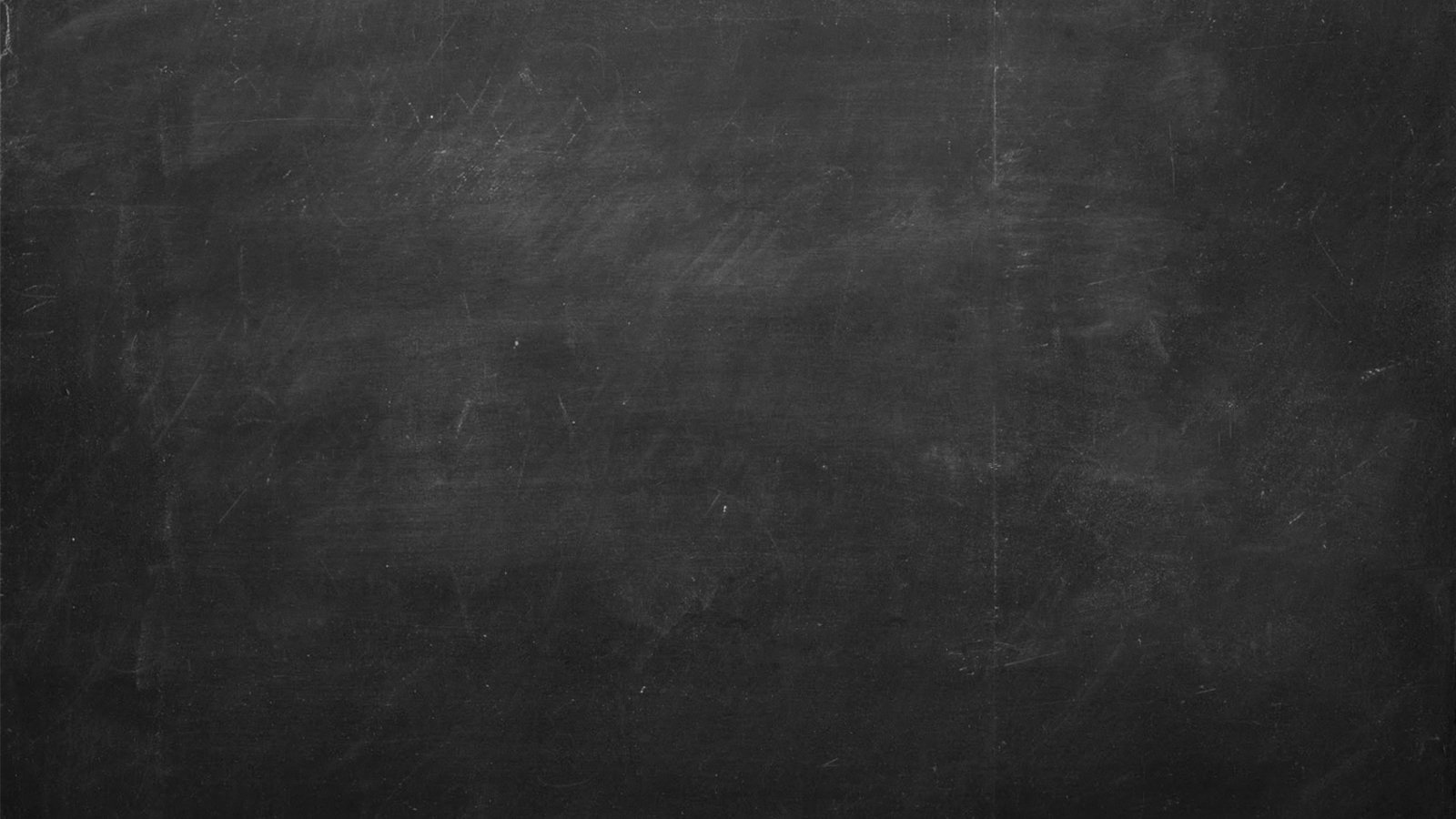 In a recent survey of B.I.O.N.I.C. Teams we found that:
Data Survey of Students
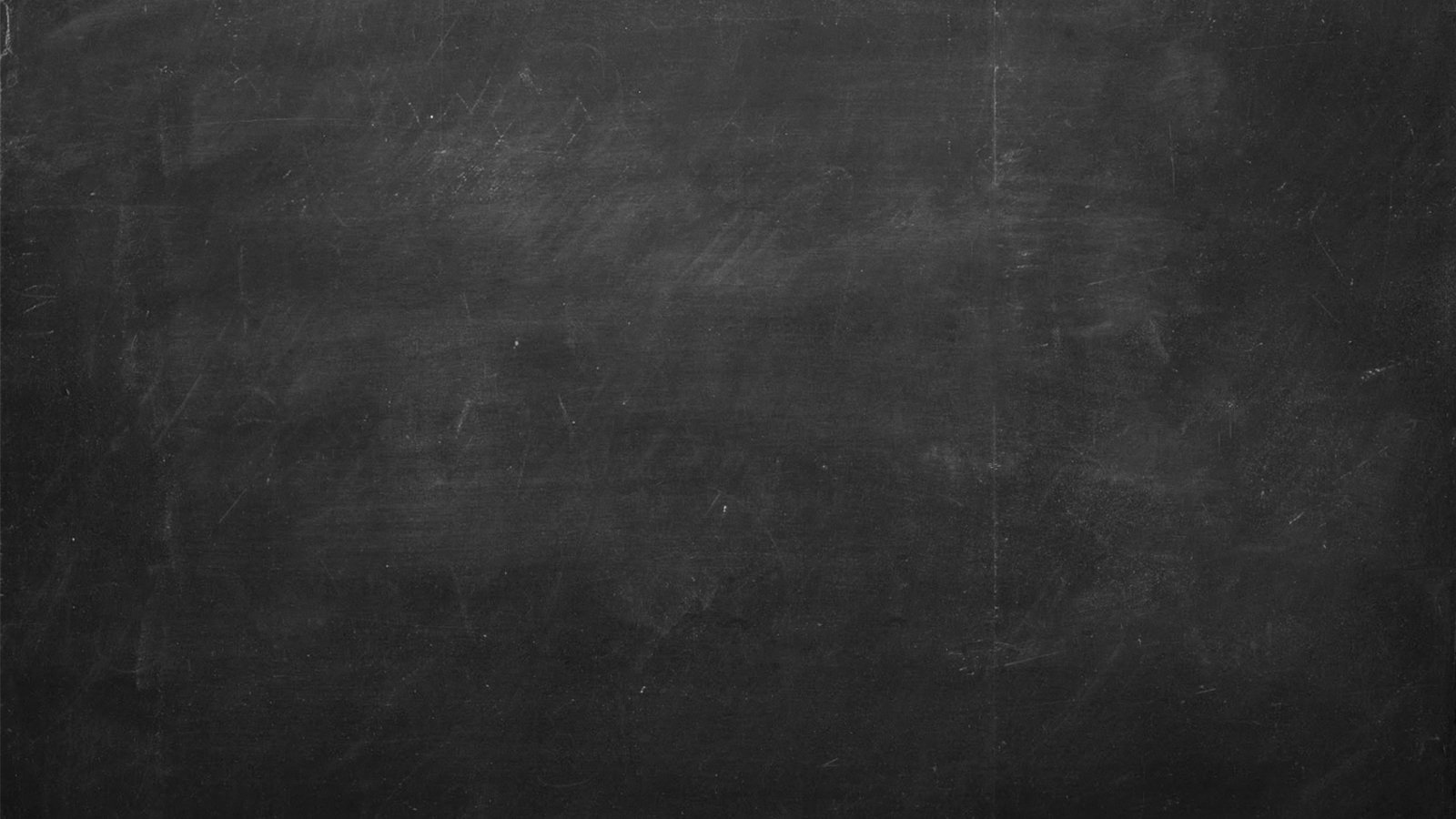 How much did your involvement on the B.I.O.N.I.C. Team:
Copyright © 2024  B.I.O.N.I.C. Team
Thank You!
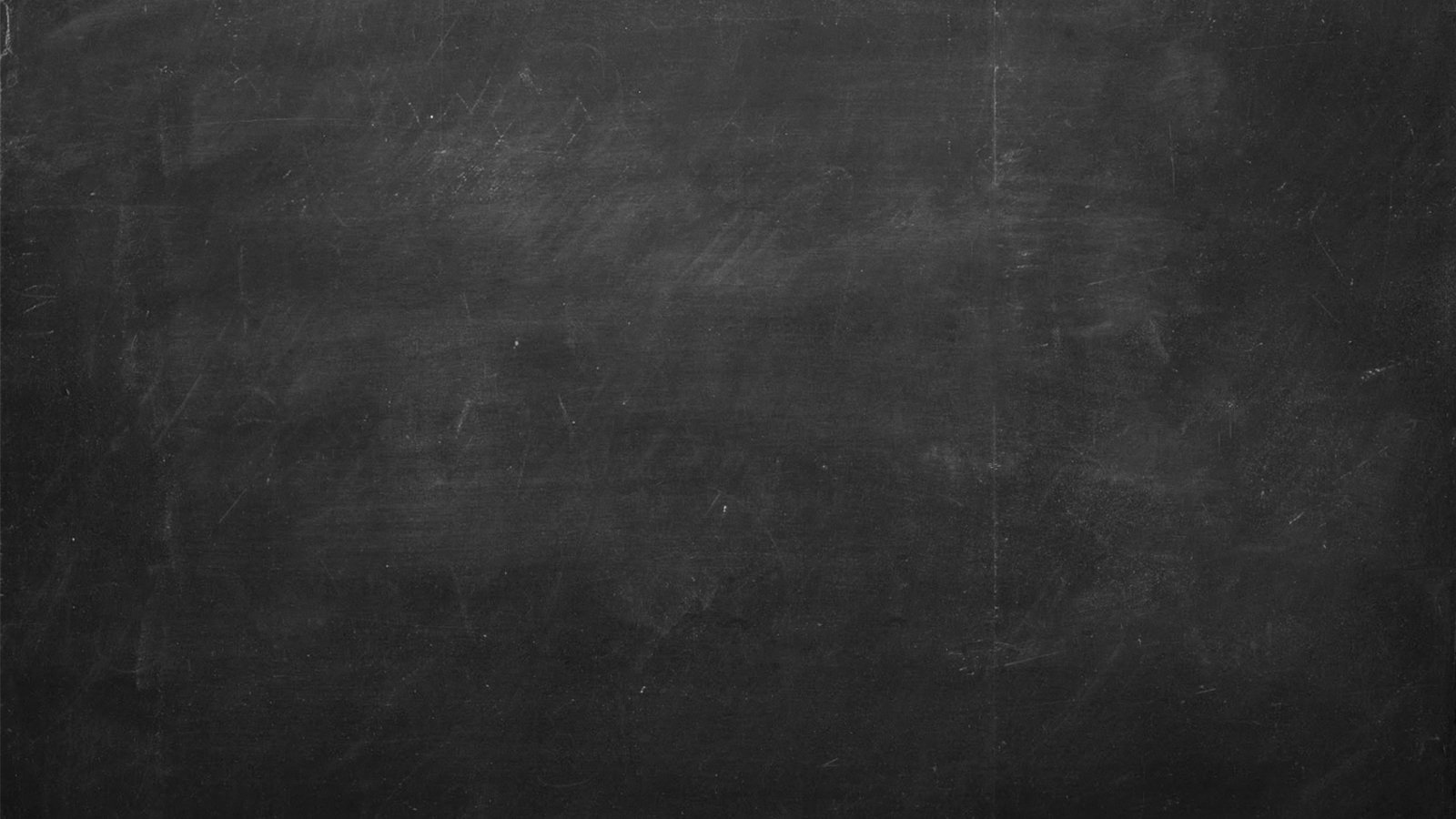 Help us save kids’ lives and give them a future!


Sandy Austin
B.I.O.N.I.C. Team
www.bionicteam.org
sandy@bionicteam.org
720-588-0978
Copyright © 2024  B.I.O.N.I.C. Team